Central Pit Craters on Saturn’s Icy Moons
Sierra Ferguson
Mentor: Dr. Nadine Barlow
Northern Arizona University
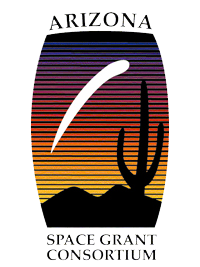 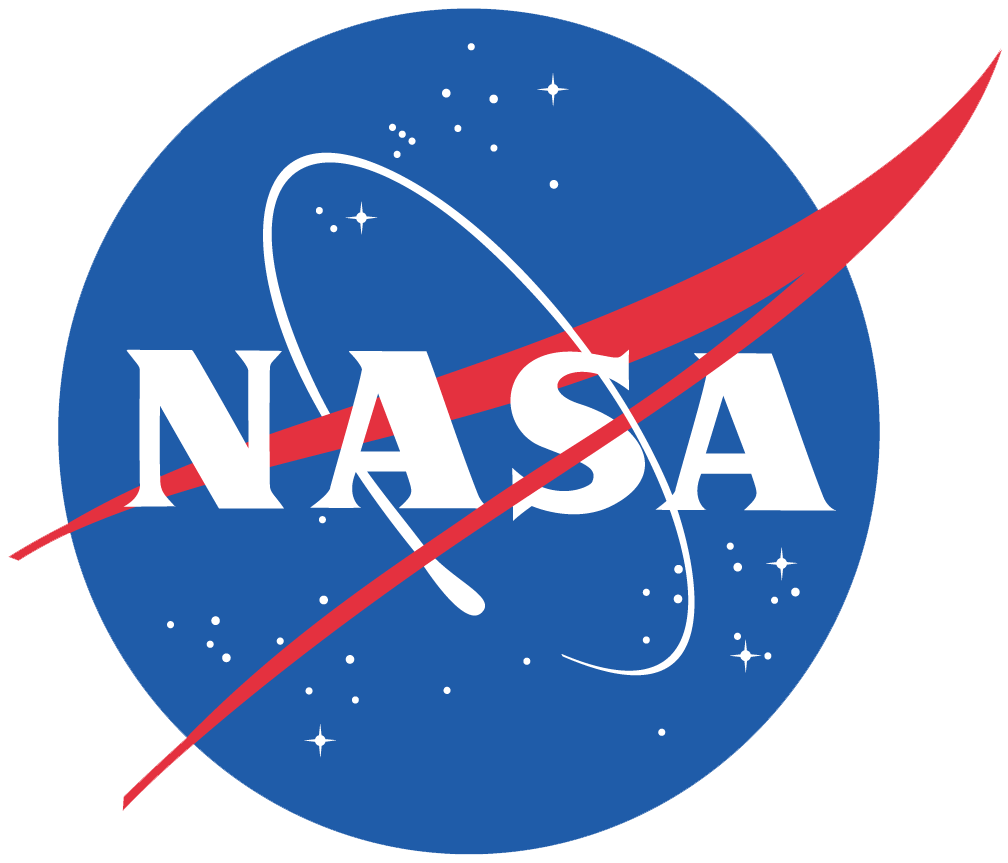 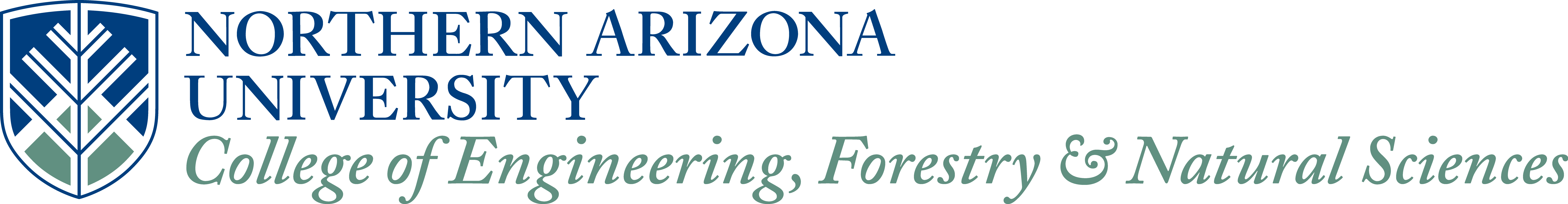 Introduction
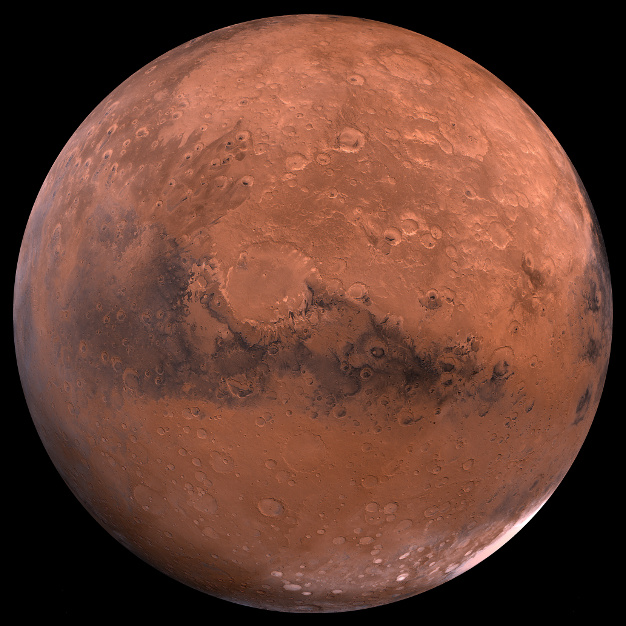 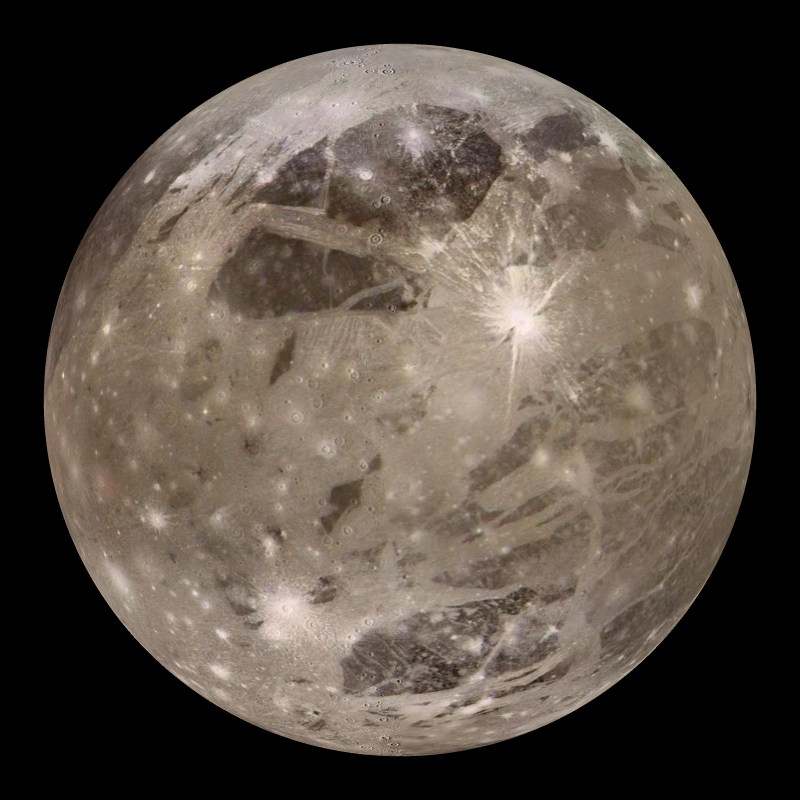 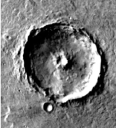 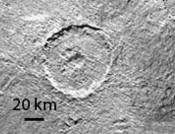 Ganymede
g=1.428 m/s^2
d=5,268 km
Mars
g=3.711 m/s^2
d=6,799 km
[Speaker Notes: Big Picture: Central pit craters have been found for Mars and Ganeymede. Studies have been done to determine how the pits have formed and if there is any relation to the distribution of them around the body. Mars has pits that are able to be classified as either summit or floor pits, whereas ganymede doesn’t seem to these kinds of pits.  Summit pits are those that form on top of peaks and floor pits are those that form on the floor of the crater
Ganeyemede g value of 1.428
Mars g value 3.711]
Introduction
Rhea
Dione
Tethys
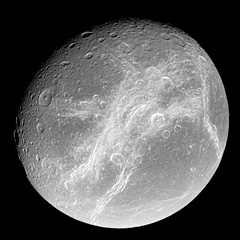 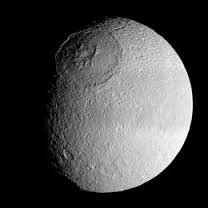 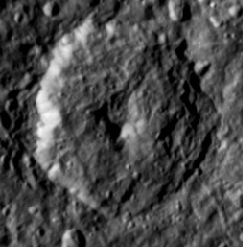 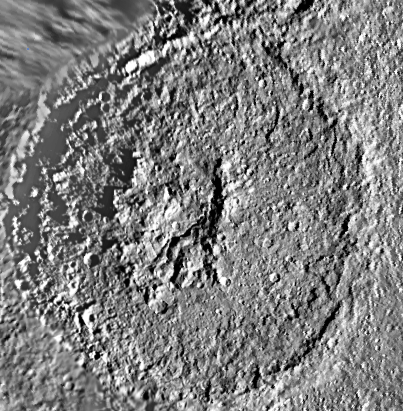 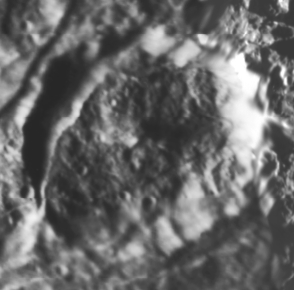 g=0.147 m/s^2
d=1,066km
g=0.233 m/s^2
d=1,123km
g=0.265 m/s^2
d=1,528 km
250 km
36 km
40 km
[Speaker Notes: Smaller bodies like these three will allow us to determine if there is a relationship between low surface gravity and the formation of pits
Rhea surface gravity= 0.265 m/s^2 ¾ ice and ¼ rock thought to be a homogeneous mixture (ice seems to be mostly water)
Dione surface grav= 0.233  1/3 silicate rock core and rest ice (very hard so behaves like rock) , constantly bombarded by dust that comes off of encleadus
Tethys surface grav= 0.147  Mostly water ice with some rock behaves at like rock at -305 Fahrenheit]
Formation Models
Melt-Drainage of Subsurface Ice
Collapse of Weakened Material
Crater originally has a peak
Another model suggests that the collapse is from the weaker surface material
Weaker peak material collapses to form a pit
Impactor hits icy surface
Heat from impact melts the ice and leaves a pit
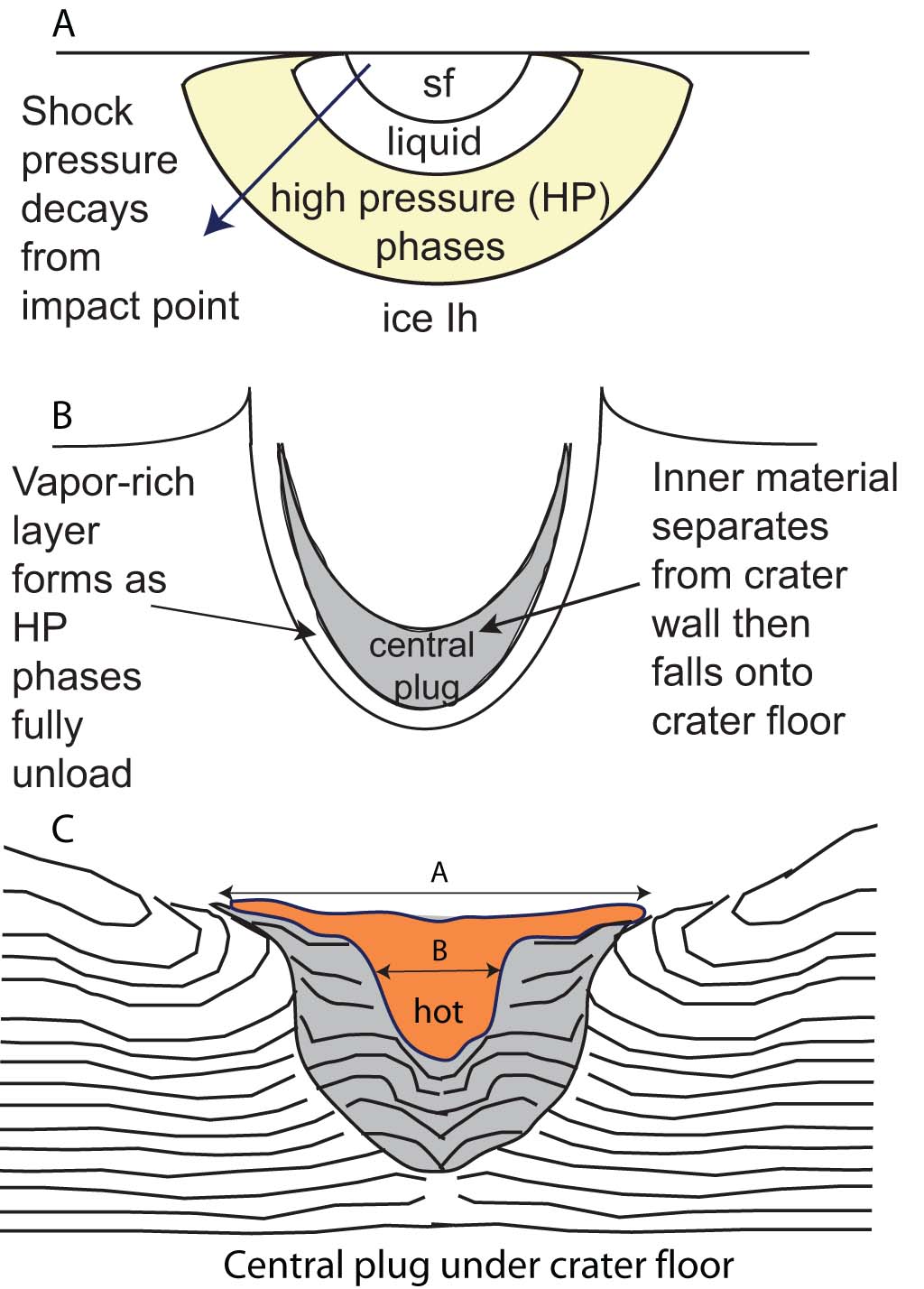 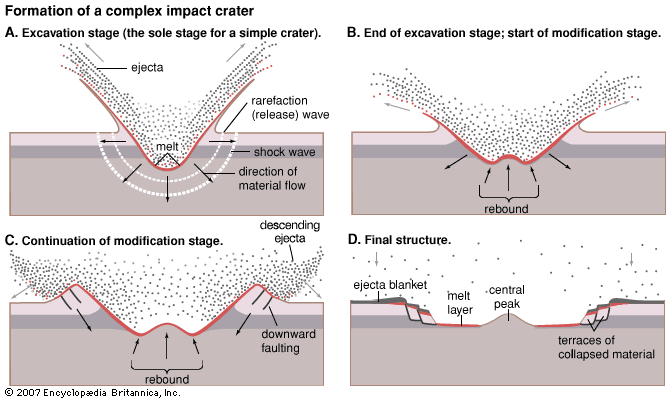 (Senft and Stewart, 2011)
Data
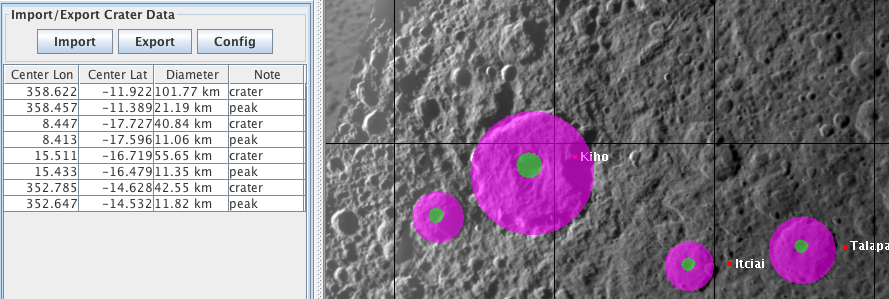 [Speaker Notes: Cassni and Voyager data
Rhea has 12 pits 32 peaks , Dione 12 pits 22 peaks, Tethys 13 pits and 29 peaks]
Analysis
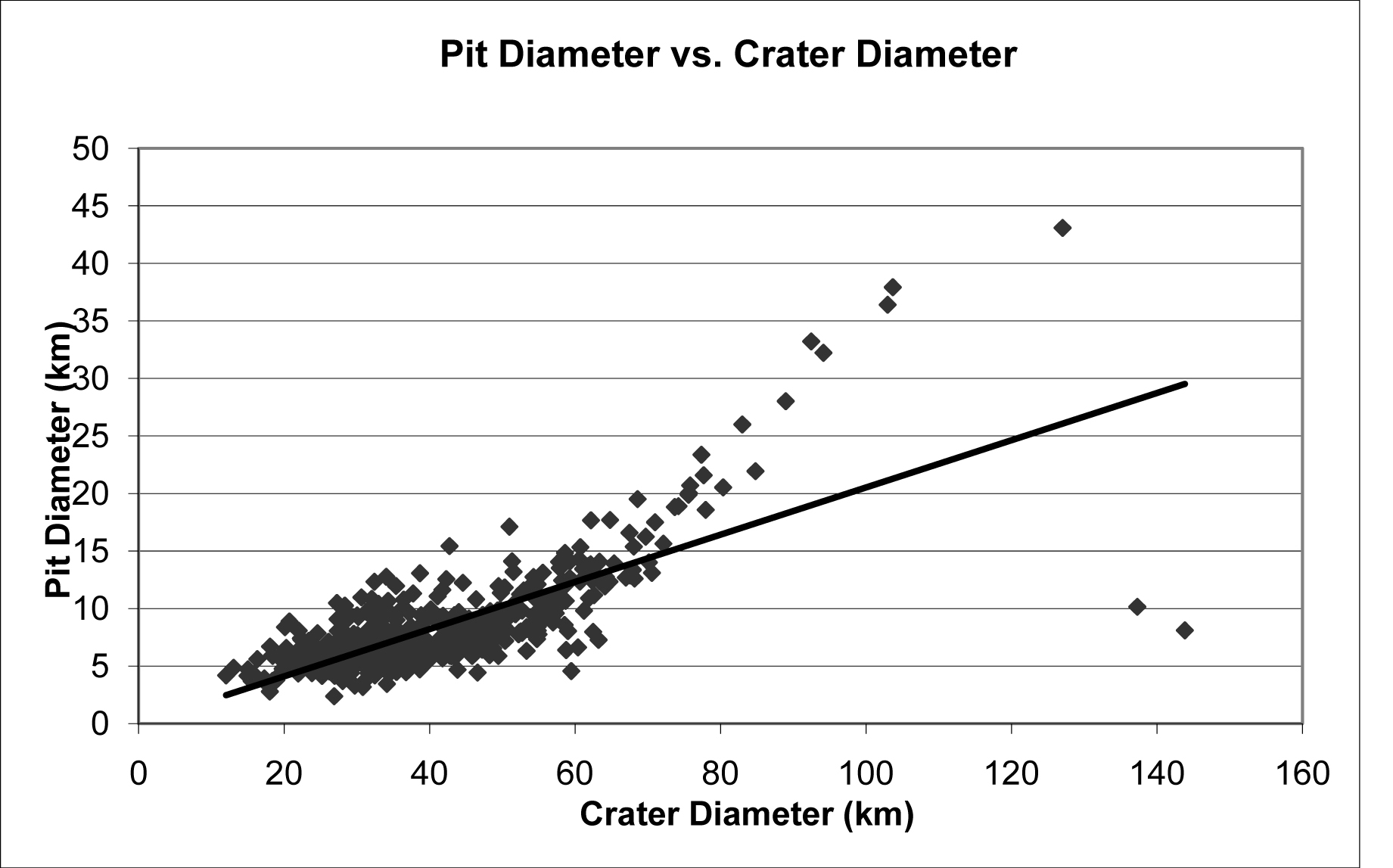 Analysis
Dione
Ganymede
(Alzate and Barlow, 2011)
[Speaker Notes: All three moons have a linear relationship like mars does, were as Ganymede has a steep drop off at 140km and all three moons keep extending. No separation between summit and floor craters since there are very few summit craters in the total survey. Ganymede also displays these properties in that there are no distinctions made between pit types where as Mars has a clear distinction between summit and floor pits. Most pits are a variation of a domed pit. Ganymede has a turn off point in which the impactor would excavate into weaker surface material, allowing for larger pits to form.]
Results
Results
Conclusions
As crater diameters increase, pits increase as well
No indication that latitude and pit distribution are related
Fewer pits found on smaller bodies
More pits were seen at smaller crater diameters
Larger Dp/Dc ratios support the melt drainage model 
Rhea: 0.22
Dione: 0.21
Tethys: 0.17
[Speaker Notes: Pit frequencies all peak between 30 and 40km
Majority centered around equatorial regions with few in polar regions
Median value for dp/dc on rhea: .22 dione: .21 tethys:.175 Mars median (.13) ganymede median of .19
Higher dp/dc= melt drainage due to more melt of the ice happening during impact]
Future Work
Results will be incorporated into a larger survey of  central pit craters throughout the solar system including : 
Mercury, Mars, Ganymede, Callisto, and the moon
Results will be used to further constrain the formation models for central pits
Acknowledgements
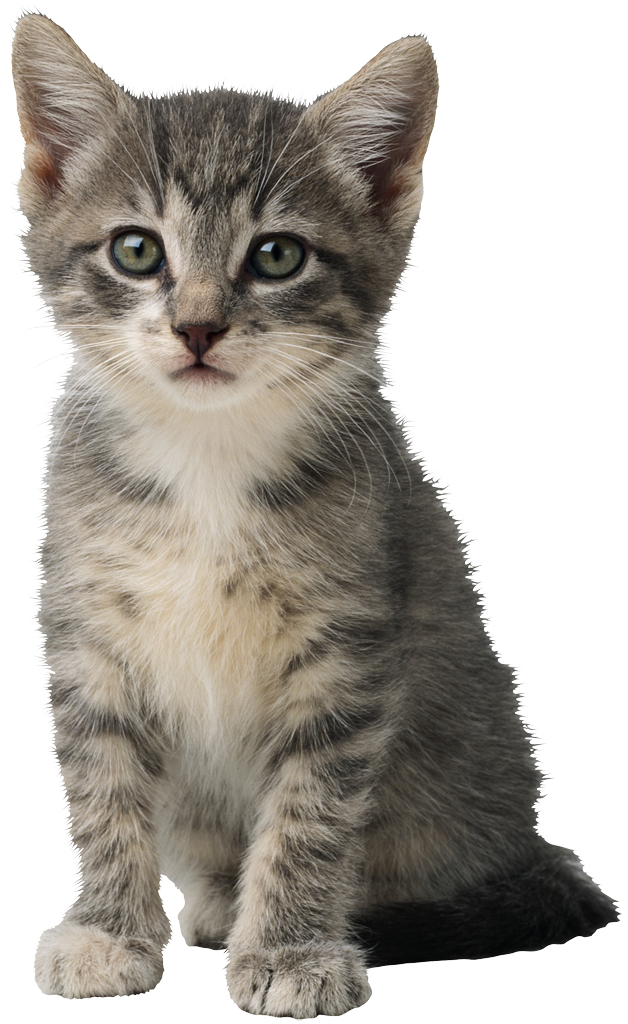 Dr. Barlow 
Kathleen Stigmon
NAU/NASA Space Grant
NAU
 ASU
JMars
Cassini team
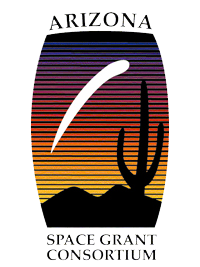 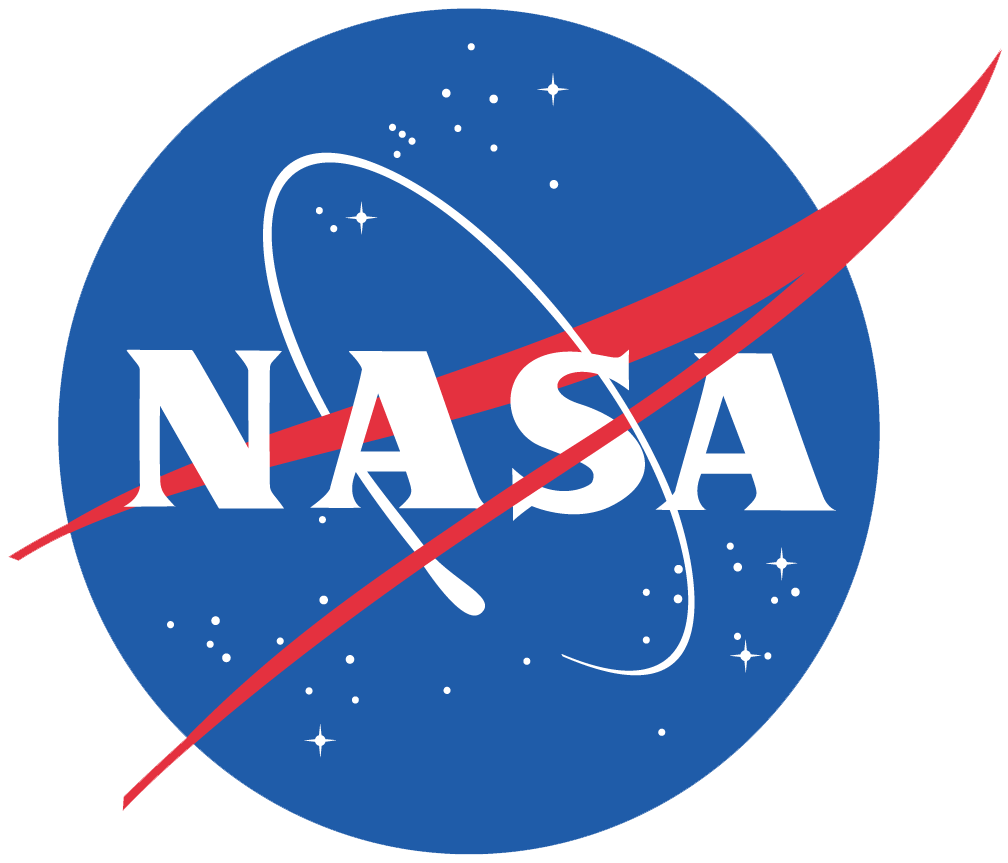 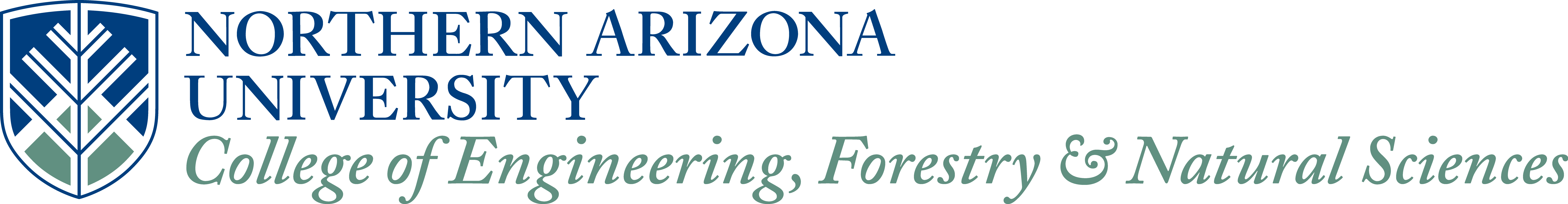